Буква я
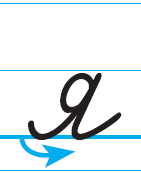 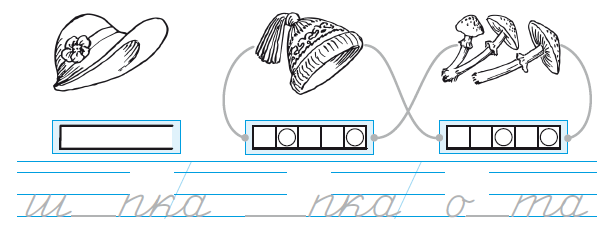 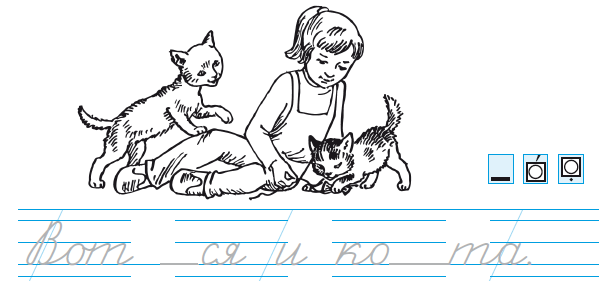 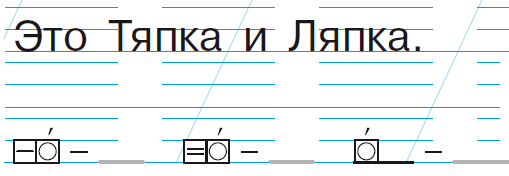